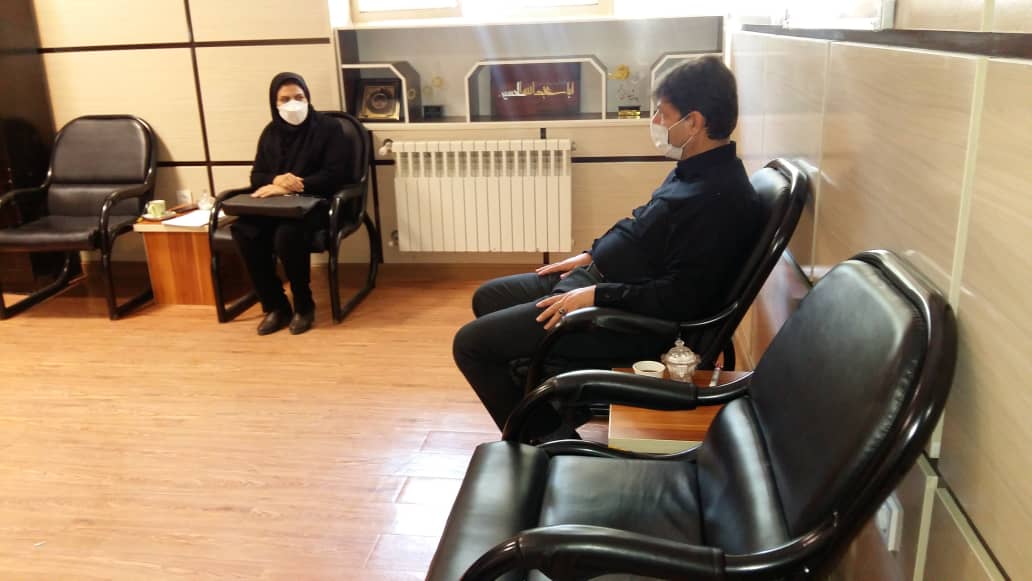 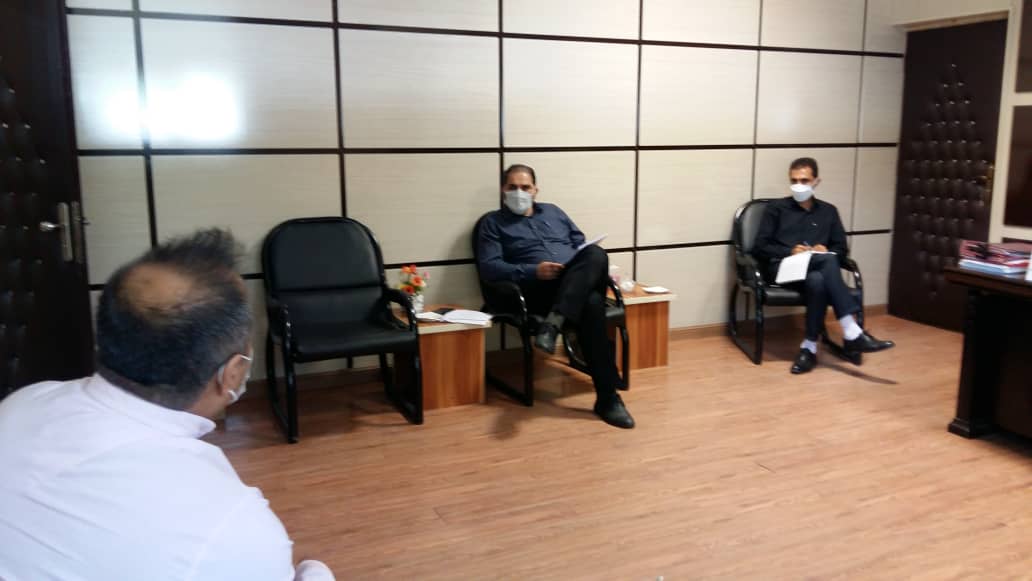 کمیته بررسی تأیید صلاحیت اساتید در سال تحصیلی 1401-1400
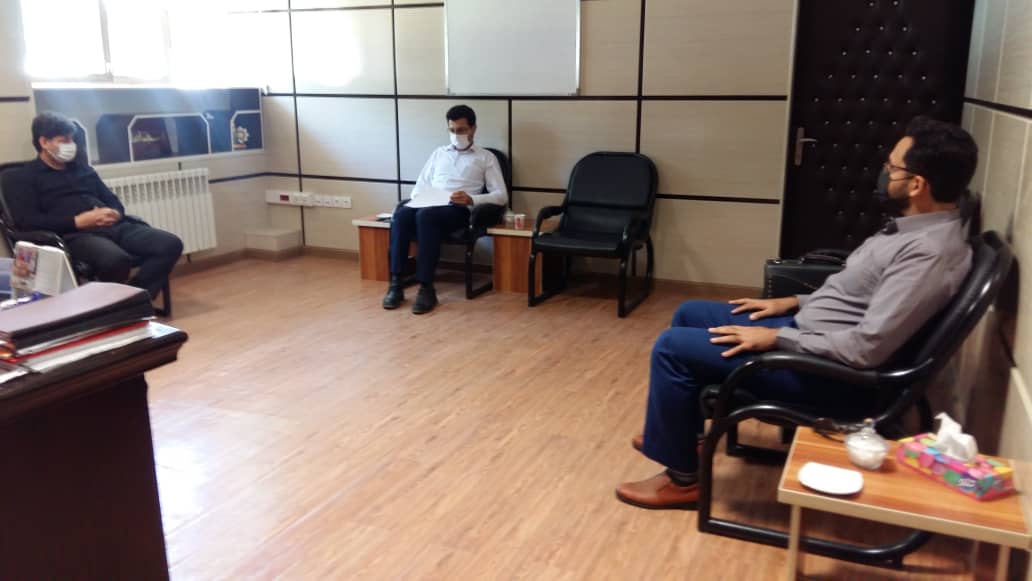 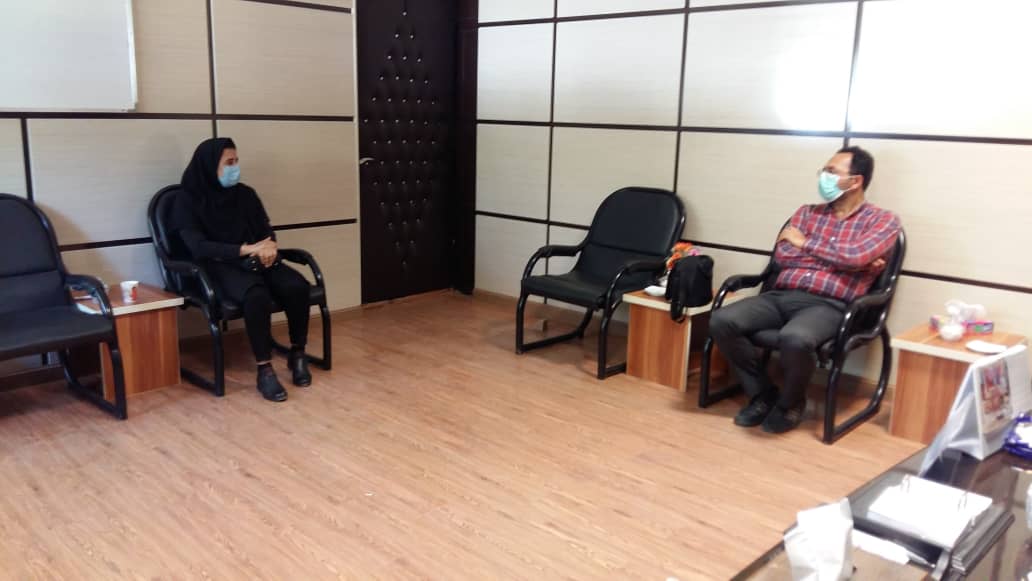